Tools for Spiritual Growth
Time with One Another
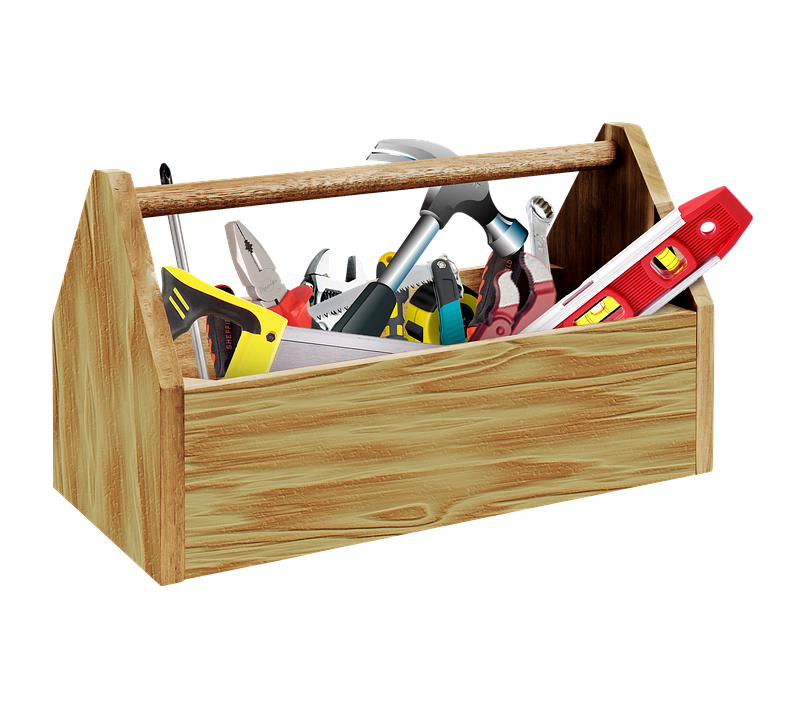 And the congregation of those who believed were of one heart and soul; and not one of them claimed that anything belonging to him was his own, but all things were common property to them. 									    					       Acts 4:32
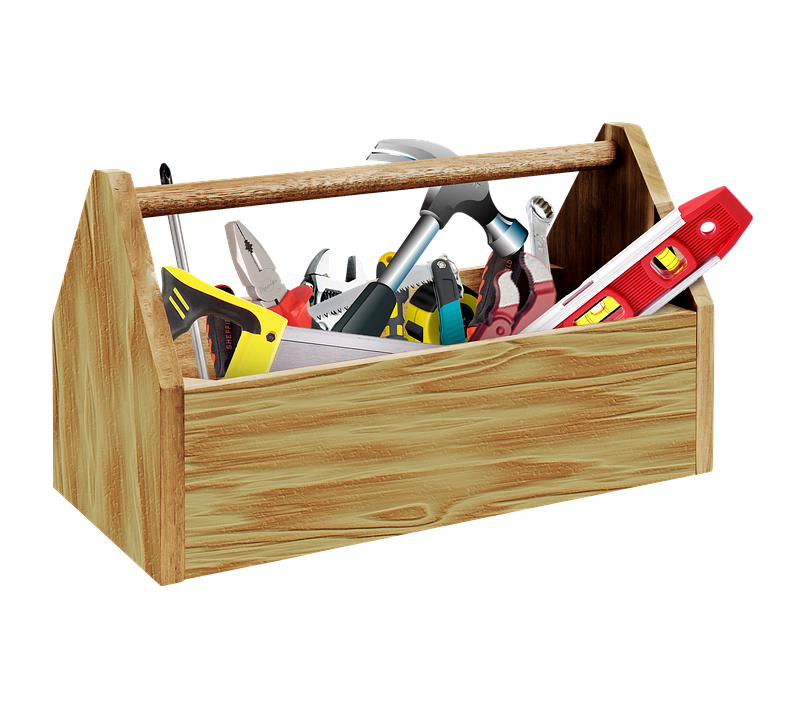 And the congregation of those who believed were of one heart and soul; and not one of them claimed that anything belonging to him was his own, but all things were common property to them. 									    					       Acts 4:32
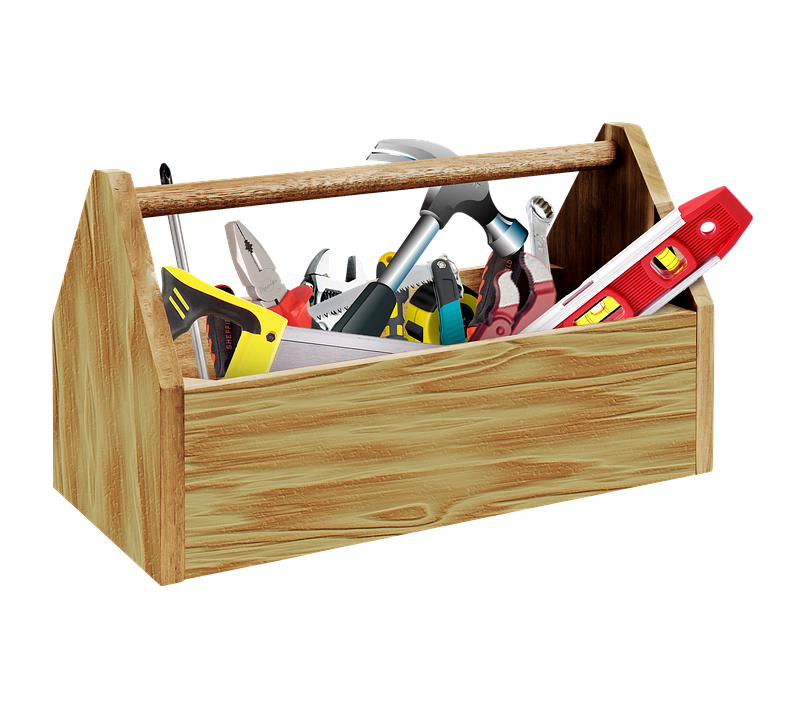 And the congregation of those who believed were of one heart and soul; and not one of them claimed that anything belonging to him was his own, but all things were common property to them. 									    					       Acts 4:32
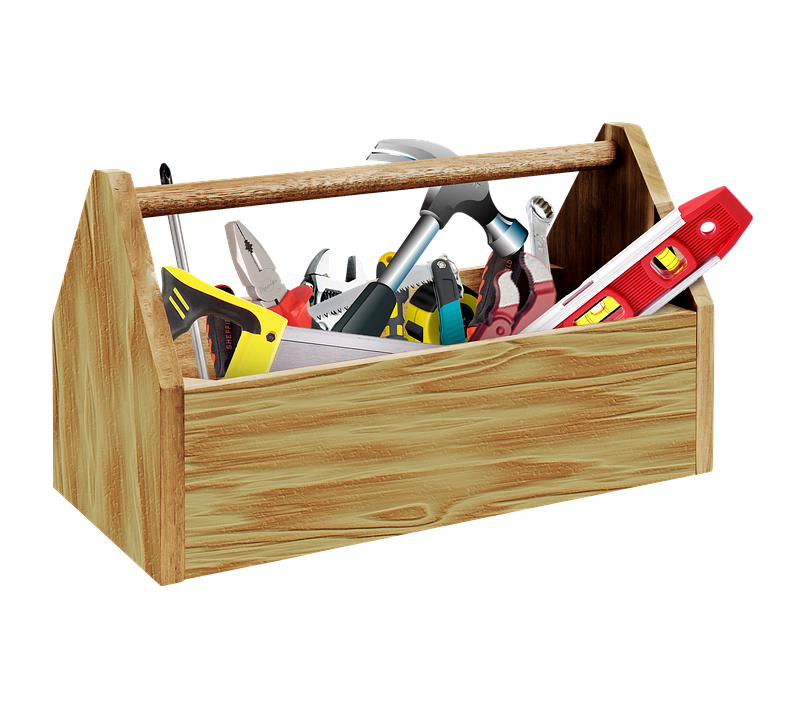 And with great power the apostles were giving testimony to the resurrection of the Lord Jesus, and abundant grace was upon them all.									    					       Acts 4:33
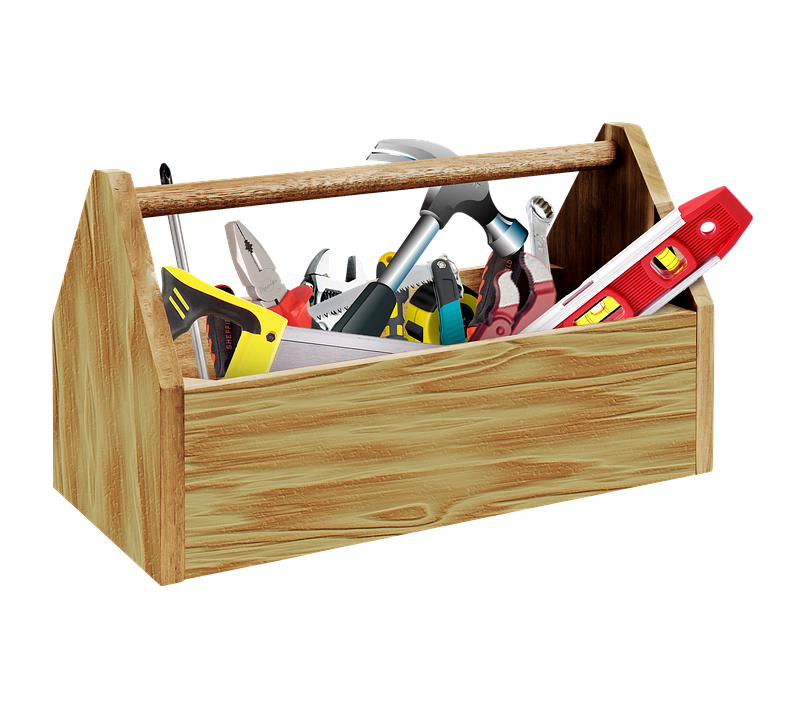 For there was not a needy person among them, for all who were owners of land or houses would sell them and bring the  proceeds of the sales and lay them at the apostles’ feet, and they would be distributed to each to the extent that any had need.									    					   Acts 4:34-35
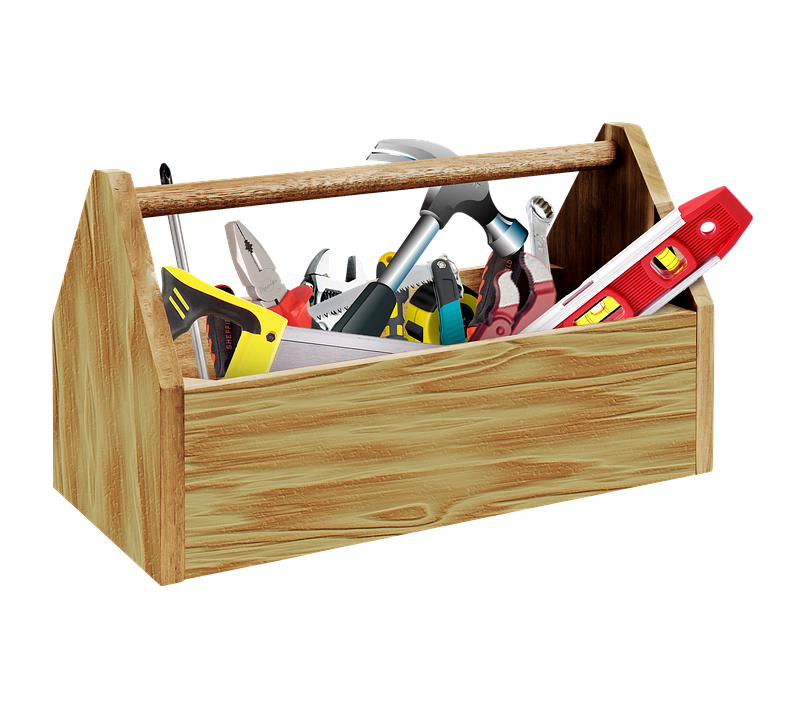 Now Joseph, a Levite of Cyprian birth, who was also called Barnabas by the apostles (which translated means Son of Encouragement), owned a tract of land. So he sold it, and brought the money and laid it at the apostles’ feet.
														  Acts 4:36-37
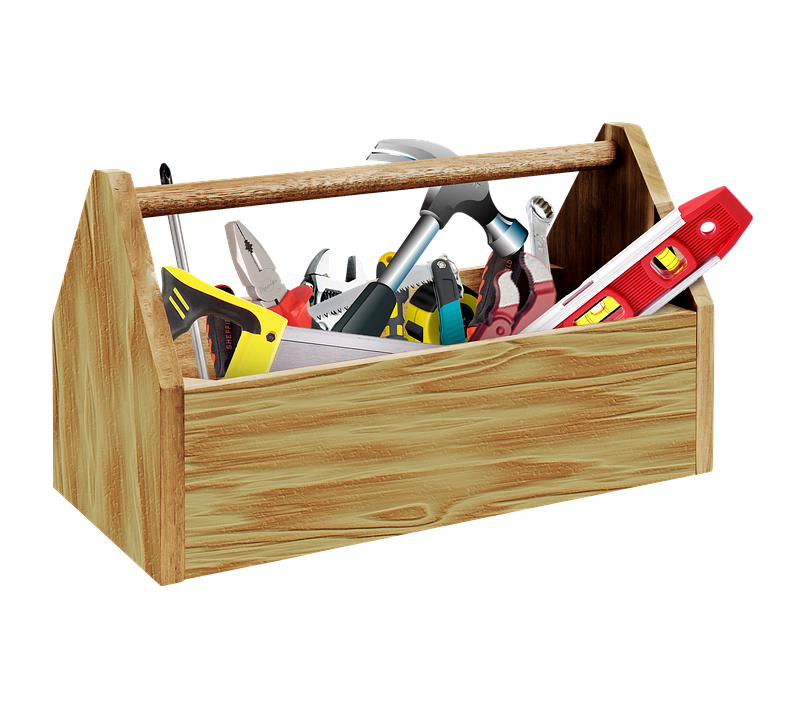 But a man named Ananias, with his wife Sapphira, sold a piece of property, and kept back some of the proceeds for himself, with his wife’s full knowledge, and bringing a portion of it, he laid it at the apostles’ feet. 														  							Acts 5:1-2
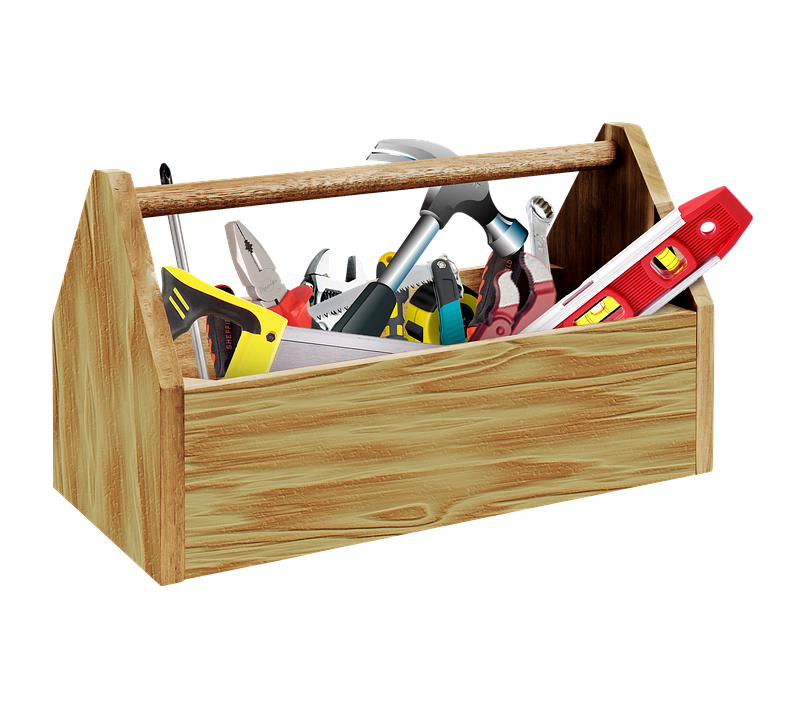 But a man named Ananias, with his wife Sapphira, sold a piece of property, and kept back some of the proceeds for himself, with his wife’s full knowledge, and bringing a portion of it, he laid it at the apostles’ feet. 														  							Acts 5:1-2
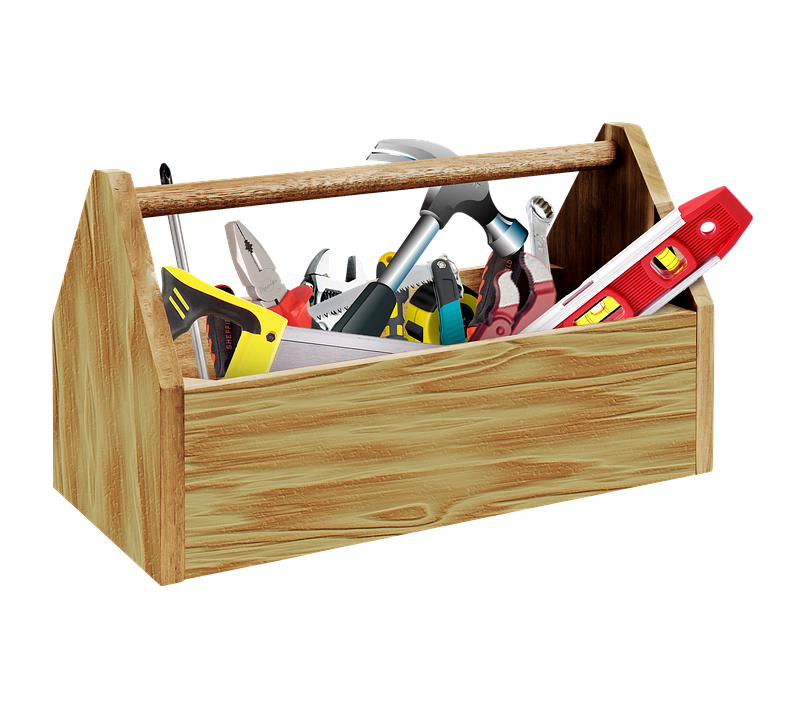 But a man named Ananias, with his wife Sapphira, sold a piece of property, and kept back some of the proceeds for himself, with his wife’s full knowledge, and bringing a portion of it, he laid it at the apostles’ feet. 														  						Acts 5:1-2
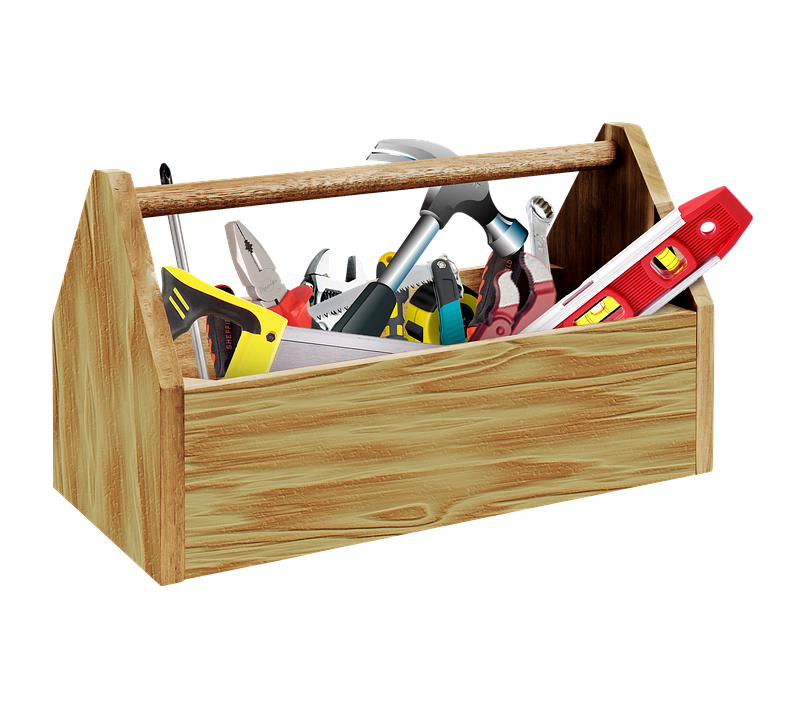